LUNG TUMORS -2
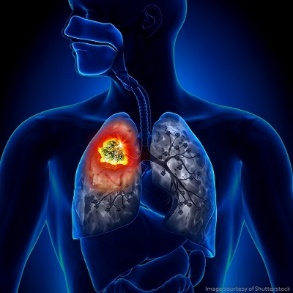 Dr. V.Shanthi,
Associate Professor, Department of Pathology
Sri Venkateswara Institute Of Medical Sciences
LUNG CARCINOMA
TOBACCO SMOKING
INDUSTRIAL HAZARDS
CHRONIC SCARRING
ASBESTOS
ARSENIC
CHROMIUM
URANIUM
NICKLE
VINYL CHLORIDE
MUSTARD GAS
OLD TB, CHRONIC INTERSTITIAL FIBROSIS, OLD INFARCT
ADENOCARCINOMA
ETIOLOGICAL FACTORS
AIR POLLUTION
DIETARY FACTORS
AIR PARTICULATES
RADON
VIT A DEFICIENCY
MOLECULAR GENETIC ABERRATIONS
SQUAMOUS CELL CARCINOMA - CARCINOGENESIS
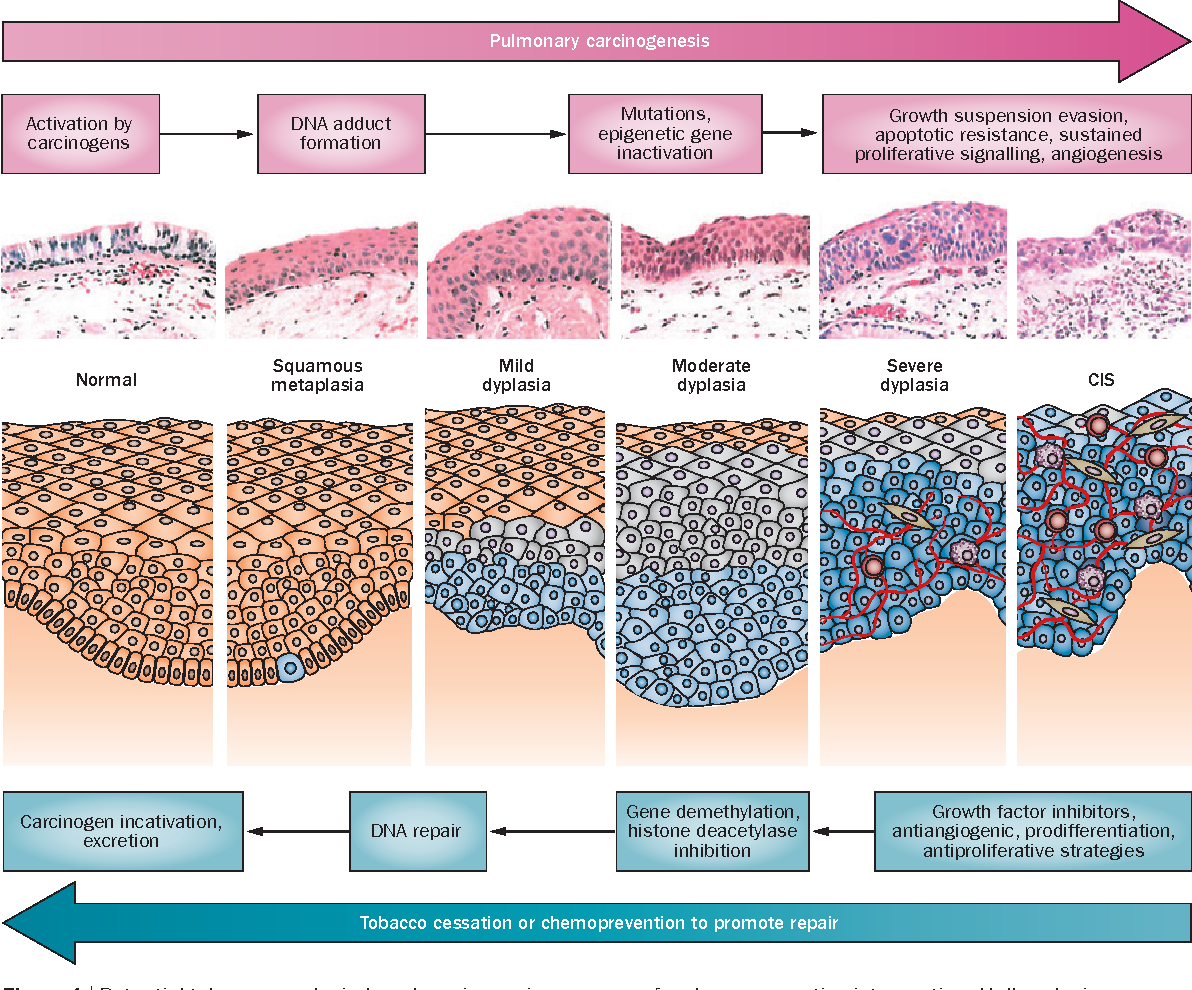 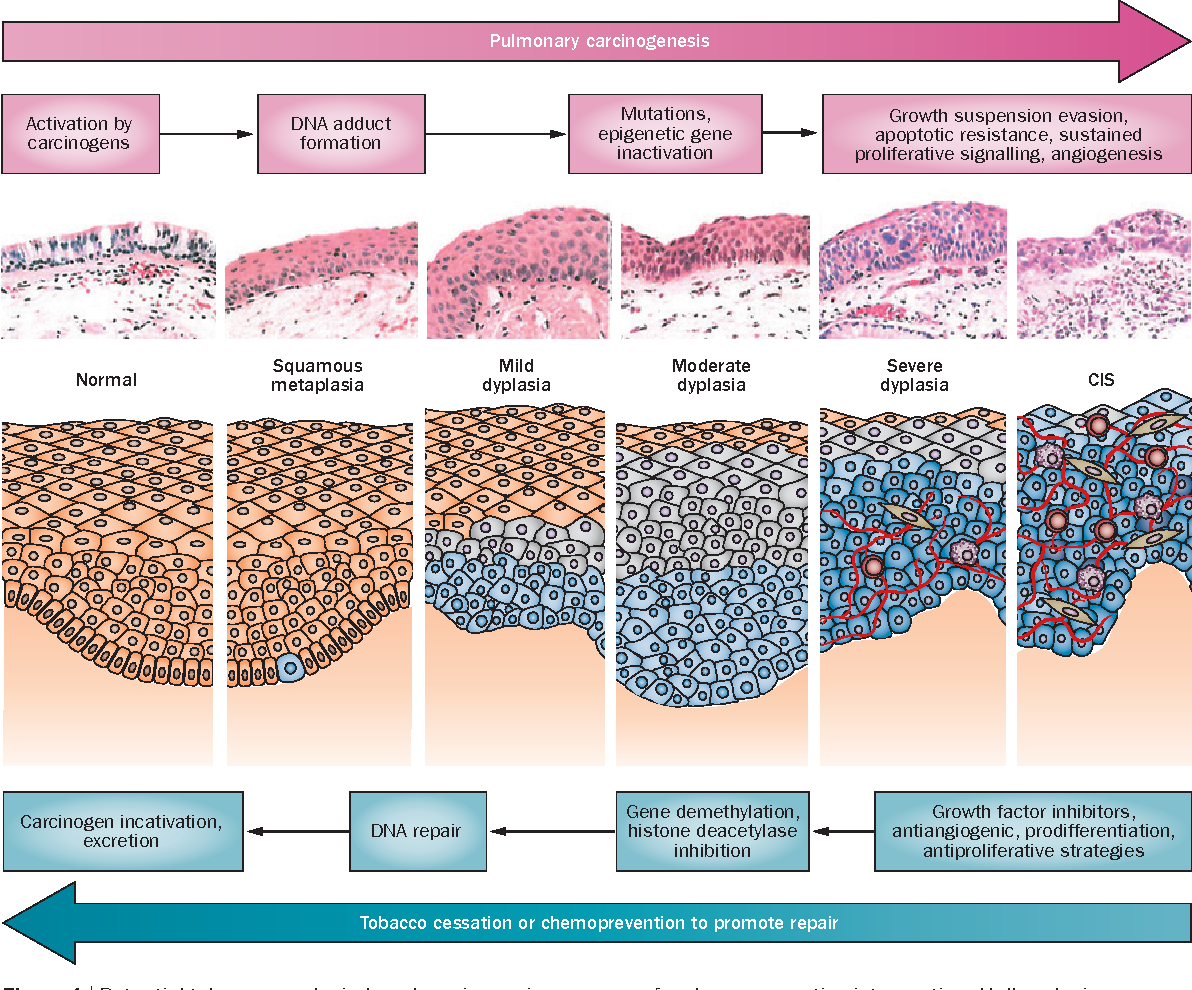 ATYPICAL ADENOMATOUS HYPERPLASIA
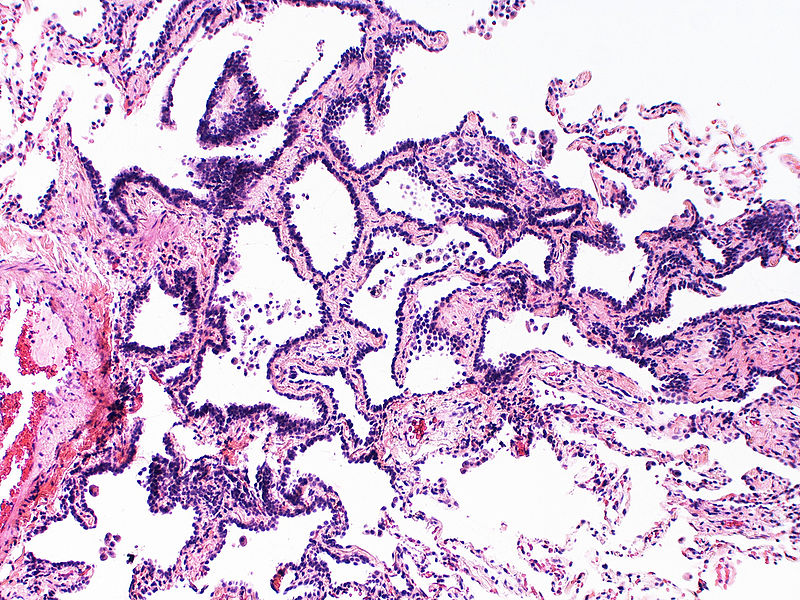 ADENOCARCINOMA IN-SITU
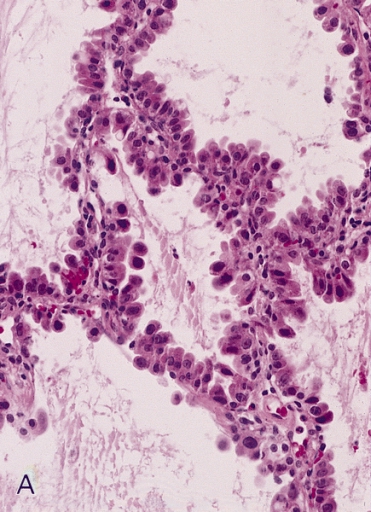 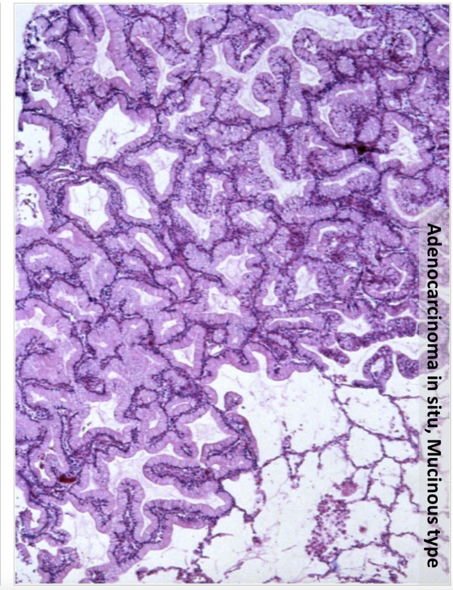 Adenocarcinoma
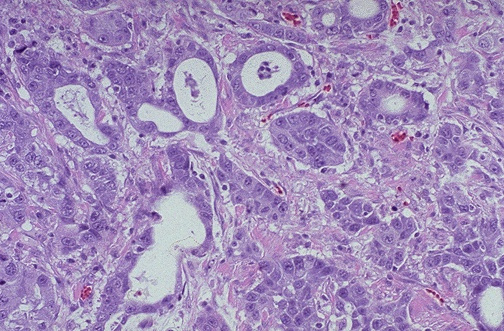 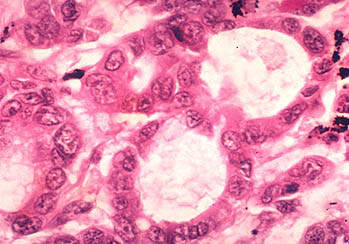 Small cell 
Carcinoma
Small cell Carcinoma
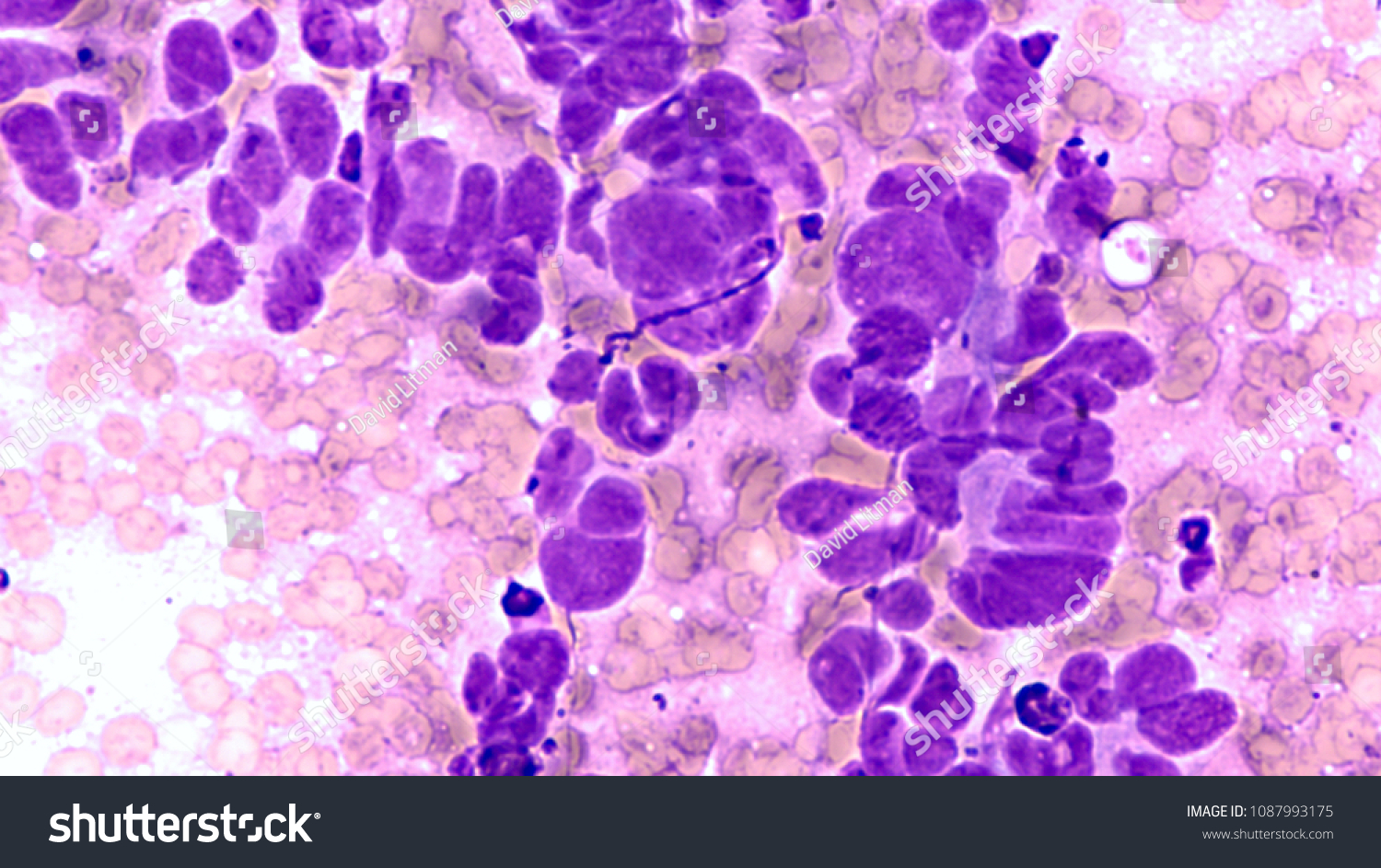 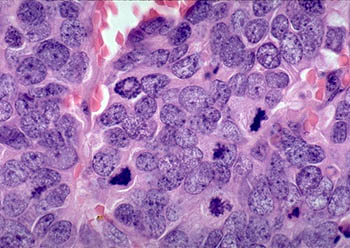 Small cell Carcinoma
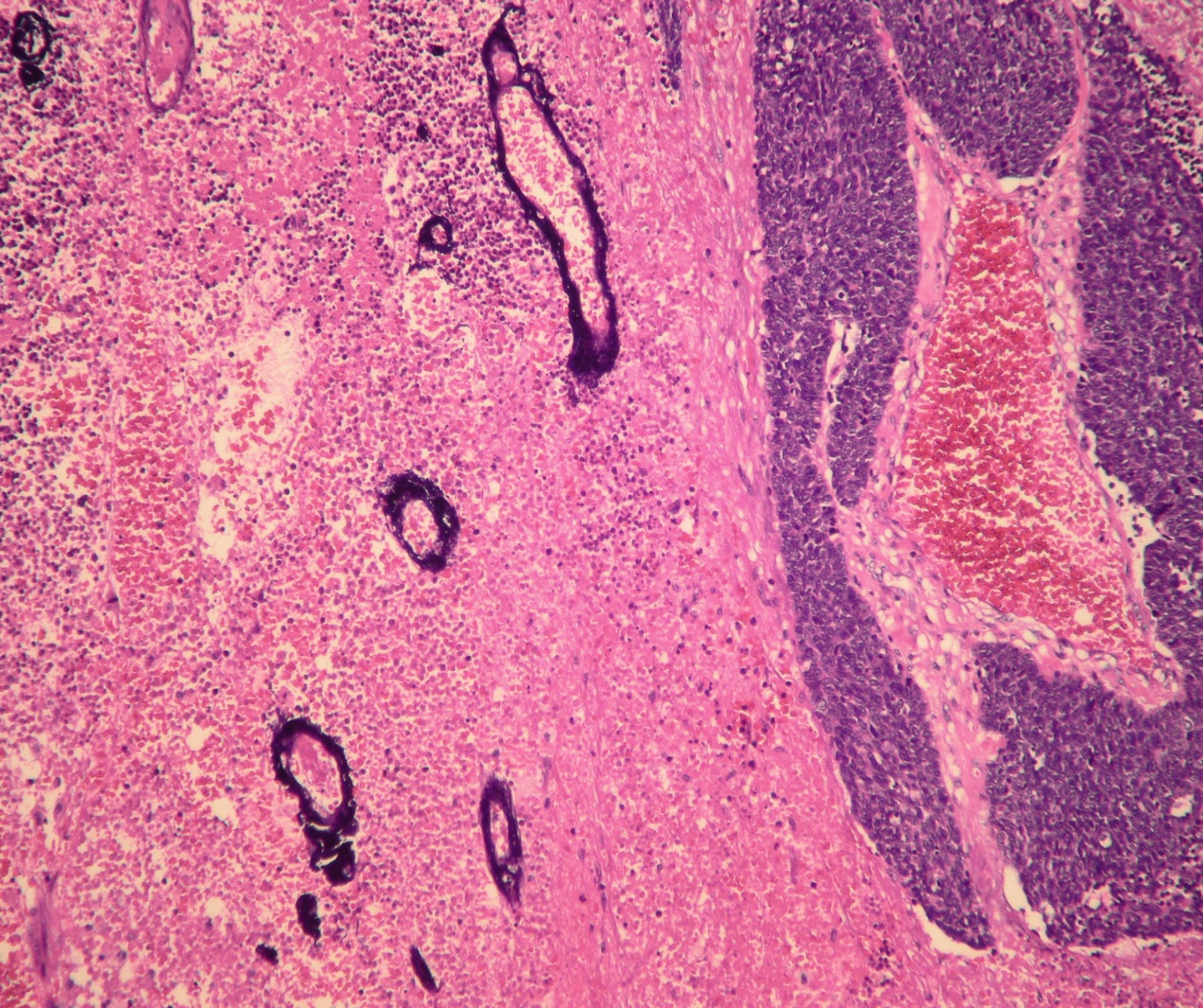 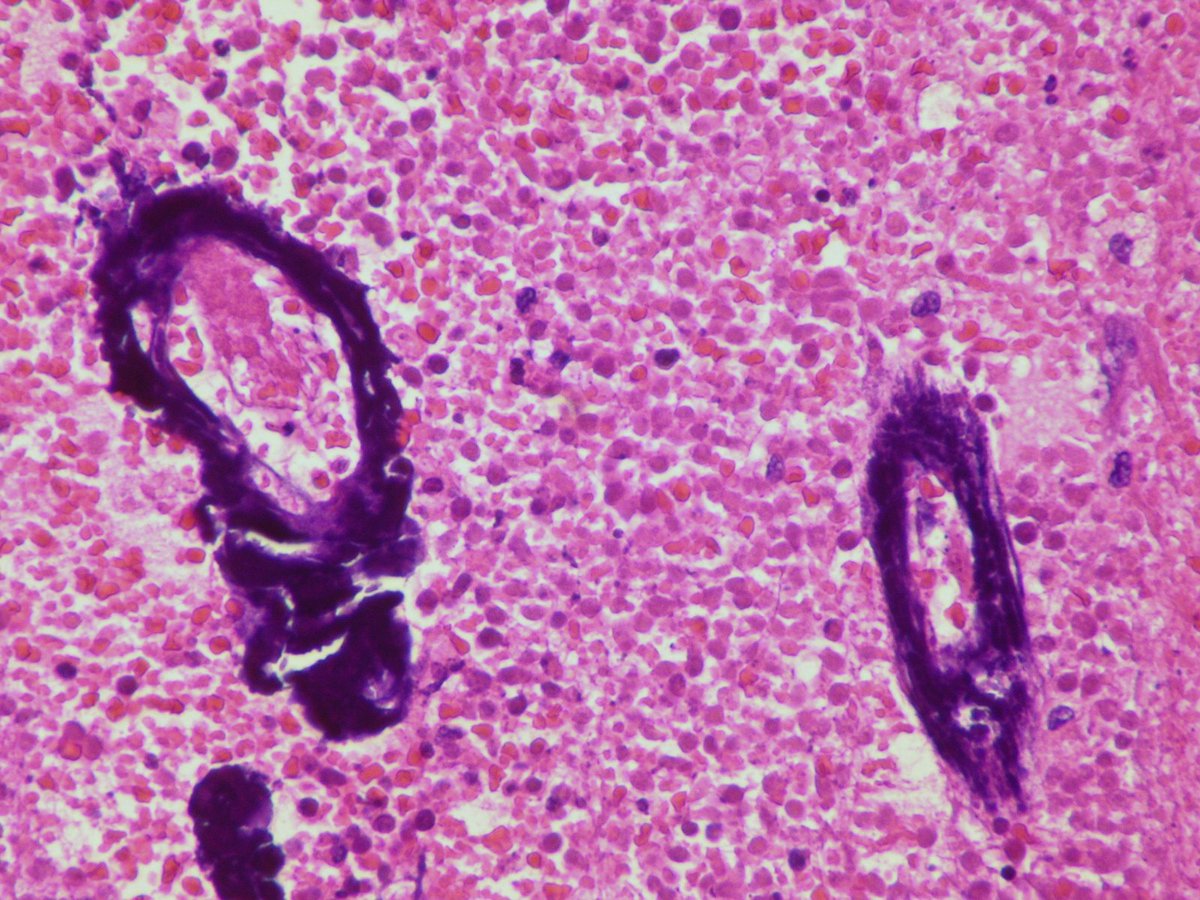 Large cell Carcinoma
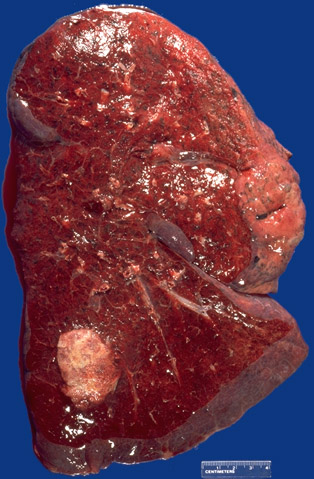 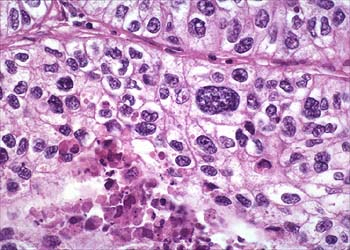 CARCINOMA  LUNG-SPREAD
To pleural surface, Pleural cavity / pericardium
Tracheal, bronchial, mediastinal nodes
Distant metastasis – can occur through hematogenous and lymphatic route
 No organ is spared: Adrenals(>50%), Liver (30-50%), Brain (20%) & bone (20%)
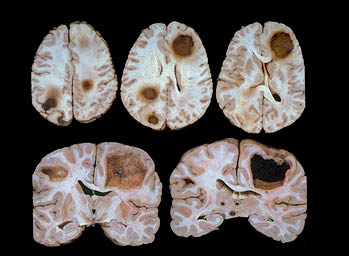 Carcinoma Lung  Secondary Pathology
Pathologic Basis

Tumor obstruction of airway

Tumor obstruction; accumulation of cellular lipid in foamy macrophages

Tumor spread into pleura

Recurrent laryngeal nerve invasion

Esophageal invasion
Clinical Feature 
                                     
Pneumonia, abscess, lobar collapse 
- Lipid pneumonia                                          
- Pleural effusion                                           
- Hoarseness                                                  
- Dysphagia
Carcinoma Lung  Secondary Pathology
Pathologic Basis
Phrenic nerve invasion
Chest wall invasion
SVC compression by tumor
Sympathetic ganglia invasion (Pancoast tumor)

Pericardial involvement
Clinical Feature 
- 	Diaphragm paralysis                                   
- 	Rib destruction                                            
- 	SVC syndrome                                             
- 	Horner syndrome    (Enophthalmos, Ptosis, Miosis, Anhidrosis)
- 	Pericarditis, tamponade
PARANEOPLASTIC SYNDROMES
Ectopic hormone production 
 ACTH  Cushing Syndrome    Small cell Carcinoma
 ADH  Hyponatremia  Small cell carcinoma
 Parathormone, PGE, Some cytokines   Hyper calcemia } common in Squamous cell Ca
 Calcitonin  Hypocalcemia
 Gonadotropins  Gynecomastia
 Serotonin & Bradykinin  Carcinoid  syndrome
Carcinoma Lung
Other systemic manifestations of lung carcinoma include
Lambert Eaton myasthenic syndrome – muscle weakness due to antibodies (possibly elicited by tumor ionic channels) directed to the neuronal calcium channels
Peripheral neuropathy – purely sensory
Dermatologic abnormalities – including Acanthosis nigricans
Hematologic abnormalities – such as leukemoid reaction
Hypercoagulable state – deep vein thrombosis and thromboembolism(Trousseau syndrome) 
Abnormality of connective tissue – hypertrophic pulmonary osteoarthropathy associated with clubbing of fingers
NEUROENDOCRINE PROLIFERATIVE TUMORS
Lung contains neuroendocrine cells with in the epithelium as single cells or as clusters , the neuroepithelial bodies

Pulmonary neuroendocrine hyperplasia are secondary to airway fibrosis or inflammation

Diffuse idiopathic pulmonary neuroendocrine cell hyperplasia – precursor to the development of multiple tumor lets and typical or atypical carcinoids
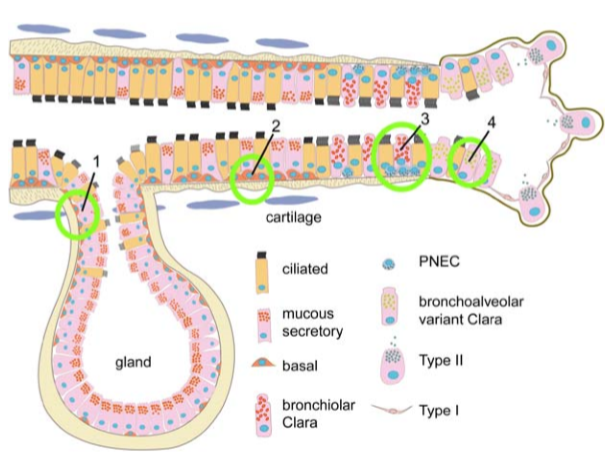 NEUROENDOCRINE PROLIFERATIVE TUMORS
Neoplasms of neuroendocrine cells in lungs are –
Tumorlets – small inconsequential, hyperplastic nests of neuroendocrine cell seen in areas of scarring
Carcinoids
Small cell carcinoma
Large cell neuroendocrine carcinoma
NEUROENDOCRINE CELL TUMORLETS
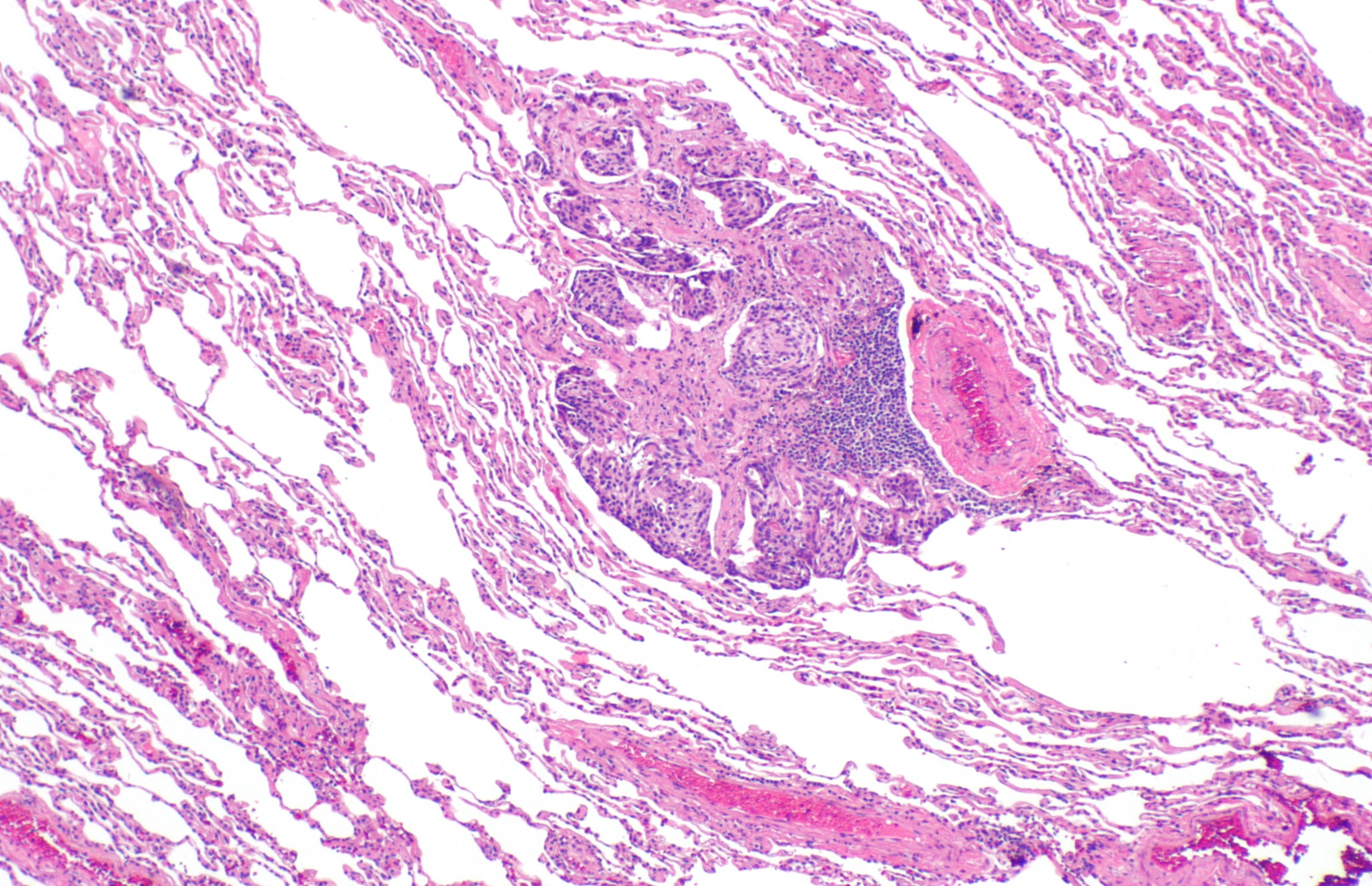 Carcinoid Tumors
1-5% of all lung tumors
   Equal in both sexes 
   Age – younger than 40 yrs
   Low grade malignant epithelial neoplasms classified as 
Typical
Atypical
Carcinoid Tumors
Gross:
  Central Tumors :
Intra luminal polypoid masses 
Confined to main stem bronchi
Can penetrate the wall of bronchus to fan out in the peribronchial tissue producing “Collar button lesion”

 Peripheral  : 
Solid & nodular
Carcinoid Tumors
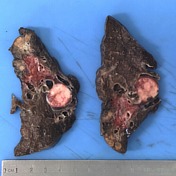 CARCINOID - MORPHOLOGY
Histopathology: 
 Organoid / Trabecular / Ribbons/ Rosette-like patterns
 Tumor cells have uniform round nuclei with moderate  eosinophilic cytoplasm
Typical carcinoids - < 2 mitosis /10 HPF
 Atypical Carcinoids :2-10 Mitosis /10 HPF,  foci of necrosis   
  Cellularity, prominent nucleoli, grow in disorganized fashion, Lymphatic invasion
EM : Dense-core granules (Serotonin, NSE etc.)
CARCINOID 
 Organoid pattern
CARCINOID TUMORS
Clinical features 
Intrabronchial growth – produces persistent cough, hemoptysis, impairment of drainage of respiratory passage with secondary infections, bronchiectasis, emphysema and atelectasis
Functional tumors – carcinoid syndrome – intermittent attacks of diarrhea, flushing and cyanosis
10% of carcinoids give rise to syndrome
Most Bronchial carcinoids – do not have metastasis and have benign course for long period
CARCINOID TUMORS
5 year survival rate 
95% for typical carcinoid
70% for atypical carcinoid
30% for large cell neuroendocrine carcinoma
5% for small cell carcinoma
MISCELLANEOUS TUMORS
Inflammatory myofibroblastic tumor
Fibroma
Fibrosarcoma 
Lymphangioleiomyoma
Leiomyoma
Leiomyosarcoma
Lipoma
Hematopoietic tumors - lymphoma
METASTATIC TUMORS
Lung is the most common site of metastatic neoplasms
 Metastases from extra pulmonary cancer sites are more frequent than are primary lung cancers
 Carcinomas & Sarcomas arising anywhere in the body may spread to lungs 
 Direct spread / lymphatics/ hematogenous
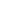 METASTATIC TUMORS
Multiple discrete nodules       (Cannon ball Lesions)  scattered through out all lobes
Tend to occur in the    periphery
METASTATIC TUMORS
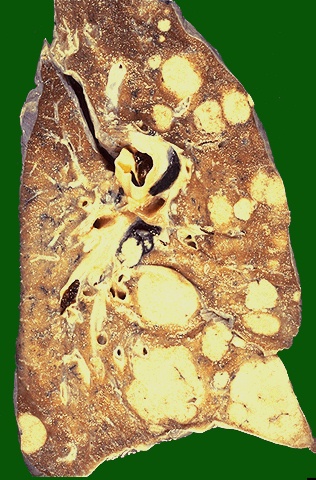 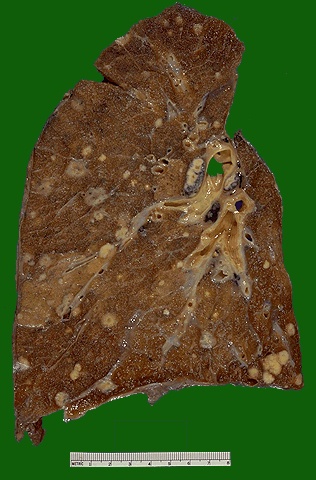 METASTATIC TUMORS
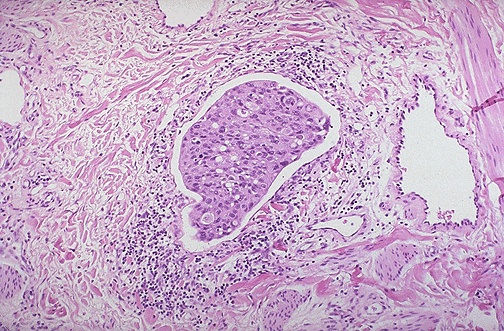 Nest of metastatic infiltrating ductal carcinoma from breast is seen in a dilated lymphatic channel in the lung
PLEURAL LESIONS
PLEURA – NORMAL STRUCTURE
Pleural cavity is a potential space lined by mesothelium of the visceral & parietal pleura
Visceral pleura covers the lungs & extends into the fissures
Parietal pleura covers the dome of diaphragm & inner aspect of the chest wall
Normal pleural fluid is a transudate,  containing <15 ml of clear serous fluid,  relatively acellular
PLEURA – NORMAL STRUCTURE
PLEURAL FLUID                                       TRANSUDATE                                 EXUDATE
Appearance


Pleural fluid/Serum    
  protein ratio

Pleural fluid/ serum  
 LD ratio


Pleural fluid 
 cholesterol
Clear, pale yellow


< 0.5


< 0.6



< 60 mg/dl
Cloudy, turbid, 
Purulent or bloody

> 0.5


> 0.6



> 60 mg/dl
PLEURAL SPACE FLUID ACCUMULATIONS
Common Associations



Inflammation in adjacent lung 
Collagen vascular disease

Suppurative infection in adjacent lung 


Tumors, Bleeding disorders & Rickettsial diseases
Condition

Inflammatory 

Serofibrinous pleuritis


Suppurative pleuritis (empyema)


Hemorrhagic pleuritis
Type of Fluid



Serofibrionus exudate

Pus




Bloody exudate
PLEURAL SPACE FLUID ACCUMULATIONS
Common Associations


Congestive heart failure, Renal failure, cirrhosis of liver, Meig’s syndrome, tumors of lung
Ruptured aortic aneurysm, trauma

Tumor obstruction of normal lymphatics, rupture of the thoracic duct by trauma

Spontaneous pneumothorax
Condition
Noninflammatory
Hydrothorax

Hemothorax

Chylothorax

Pneumothorax
Type of Fluid

Transudate

Blood 

Chyle (lymph)
 
Air
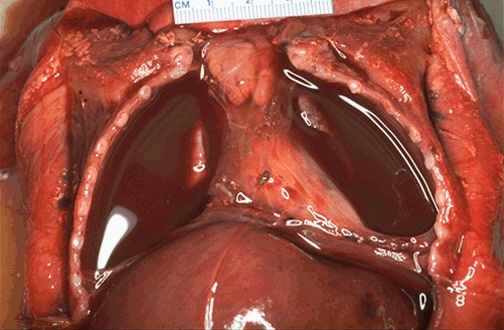 serosanguinous pleural effusion (between the parietal pleura on the lung and the visceral pleura on the chest wall )
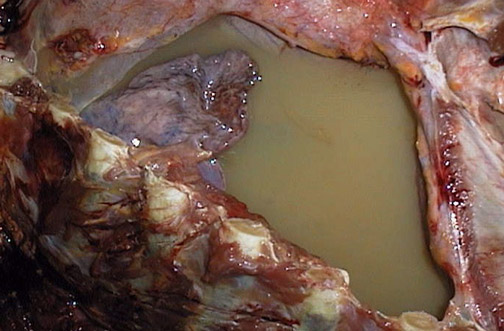 Chylothorax - right pleural cavity  filled with chyle which contains emulsified fats
PLEURAL TUMORS
Metastatic tumors are more common than primary tumors 

 Most frequently metastasis arises from primary neoplasms lung & Breast

 Primary tumors    - Solilary fibrous tumors                                         			              - Malignant Mesotheliomas
SOLITARY FIBROUS TUMOR(Benign Mesothelioma/Localized fibrous Tumor)
Small (1 to 2cm) to enormous size 
 Gross : Solitary, circumscribed firm mass attached to pleural surface by pedicle.
   C/S  :  Whorls of dense fibrous tissue with occasional cysts filled with viscid fluid
 Microscopy : Whorls of reticulin & collagen fibers interspersed with spindle cells resembling fibroblasts
 No relationship to asbestos exposure
SOLITARY FIBROUS TUMOR
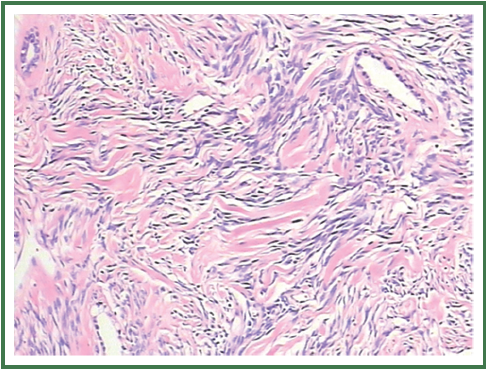 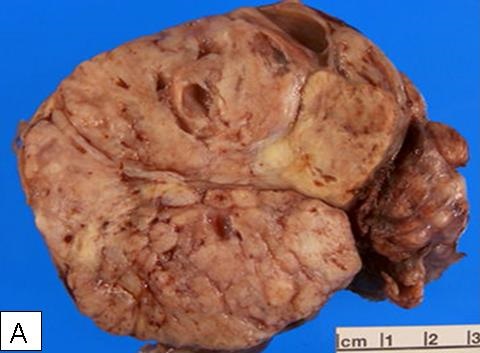 SOLITARY FIBROUS TUMOR
Features suggesting malignant change are – pleomorphism, mitotic activity, necrosis and large size ( >10cms)
Tumor cells are positive for CD34, and negative for keratin.
Cytogenetics – Associated with a cryptic inversion of chromosome 12 involving the genes NAB2 and STAT6 creating NAB2-STAT6 fusion gene which is unique to this tumor
MALIGNANT MESOTHELIOMA
Arises from either visceral or parietal pleura
 90% are asbestos – related 
Latent period of 25 to 45 years for the development of Asbestos related mesotheliomas.
 Cytogenetic abnormalities -  deletions of tumor suppression gene CDKN2A/INK4a involving chromosome 9p.
 SV40 (simian virus 40) viral DNA + in   60 to  80% of pleural malignant mesotheliomas
MALIGNANT MESOTHELIOMA-MORPHOLOGY
Gross : 
Diffuse forming thick, white fleshy coating over parietal & visceral surfaces
MALIGNANT MESOTHELIOMA-MORPHOLOGY
Epithelial Pattern :-
      - cuboidal, flattened or columnar cells forming tubular or papillary structures
      - Resembles adeno carcinoma
Sarcomatoid pattern:
       - Resembles fibrosarcoma
       - Storiform pattern
Biphasic pattern :
       -  Mixed growth having epithelial & sarcomatoid pattern
       -  Slit like spaces lined by neoplastic mesothelial cells separated by spindle shaped tumor cells
Malignant Mesothelioma
- Immunohistochemistry : 
CEA negative
 positivity for keratin proteins, calretinin, WT-1, cytokeratin 5/6 and D 2-40

Electron Microscopy : 
Gold standard : Long slender microvilli and  abundant tonofilaments
Malignant Mesothelioma-Morphology
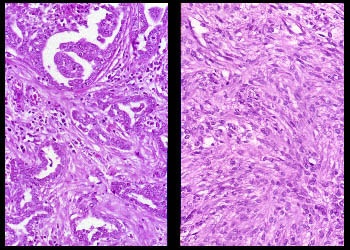 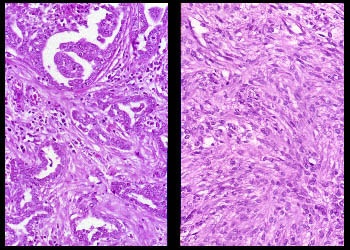 MALIGNANT MESOTHELIOMA
Clinical features – 
Patient presents with chest pain, dyspnea and pleural effusion.
Lung is directly invaded and it can spread to hilar lymphnodes and to the liver and distant organs  
50% of patients die within 12 months of diagnosis.
Aggressive therapy with extrapleural pneumonectomy, chemotherapy and  radiation therapy improves the prognosis
THANK YOU